UNVERSITY OF SALAHADDIN
COLLEGE OF ADMINISTRATION & ECONOMIC
BANKING&FINANCE DEPARTMENT
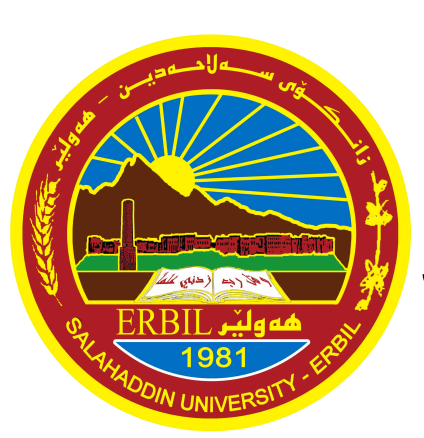 Banking operations
CHAPTER 1
KAWA A. KHORSHEED
2019-2018 
Kawa_mba@yahoo.com
CHAPTER 1
INTRODUCTION  
COMMERCIAL BANKING 
-Meaning 
-Definition of a Bank 
-TYPES OF BANKS 
FUNCTIONS OF COMMERCIAL BANKS 
SOURCES OF BANK’S INCOME 
INVESTMENT POLICY OF BANKS 
BALANCE SHEET OF THE BANK 
-Liabilities 
-Assets 
CREDIT CREATION 
-Process of Credit Creation 
-Limitation on Credit Creation 
UNIT BANKING VS BRANCH BANKING 
A. Unit Banking 
B. Branch Banking System 
COMMERCIAL BANKS AND ECONOMIC DEVELOPMENT
Copyright © 2009, New Age International (P) Ltd., Publishers
BANK: Bank is an institution which deals in money, in general, it receives deposits and advance loans.
Banking has been defined as “Accepting for the purpose of lending & investment, of deposit of money from the public, repayable on demand order or otherwise and withdraw able by cheques.” 

Banking means transacting business with a bank; depositing or withdrawing funds or requesting a loan etc.
An establishment authorized by a government to accept deposits, pay interest, clear checks, make loans, act as an intermediary in financial 
transactions, and provide other financial services to its customers.


Read more
 http://www.businessdictionary.com/definition/bank.html#ixzz3H0RgEYzR
The term ‘Bank’ has been defined in different ways by different economists. A few definitions are:
Definition of a Bank
According to Walter Leaf “A bank is a person or corporation which holds itself out to receive from the public, deposits payable on demand by cheque.”

 Horace White has defined
a bank, “as a manufacture of credit and a machine for facilitating exchange.”
Copyright © 2009, New Age International (P) Ltd., Publishers
Types of banks
We can classify  banks in to different groups. According  to certain criteria
First  on the basic of law shape and owner ship    
1- Public sector banks: these are the banks which are owned by the government. The government runs these banks. Such as zanko bank.
2- Private sector banks: these are the banks which are run and owned by the private sector. Like Kurdistan bank. An individual has control over it as per the share held by them.
 3- mixed banking : When a bank combines the deposit as well as investment banking activates. In other words, when banks perform the dual function.
Second  on the basic of function  and natural of  working
1-Central banks 
A nation's principal monetary authority, such as the Iraq central Bank, which regulates the money supply and credit, issues currency, and manages the rate of exchange.
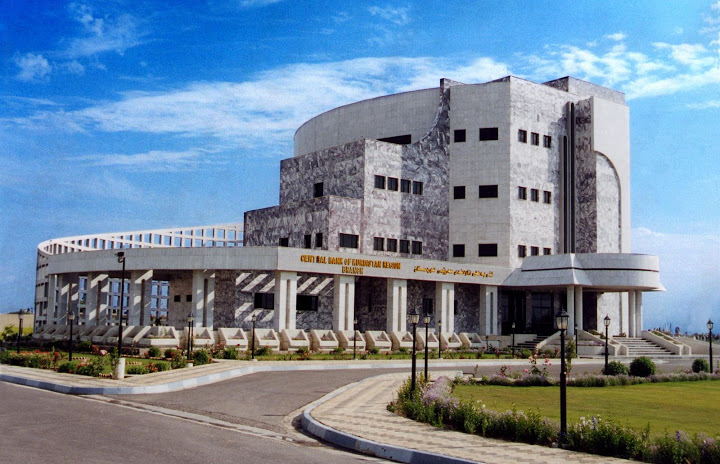 - Central Bank The central bank is known as a bank for banks that oversee and control the rest of the banks and the issuing bank because it has the authority to issue criticism of the state, and also the authority of the Department of State's reserves of gold and foreign currency and directing the monetary policy of the state.
2- Industrial Banks It is aimed at banks, in particular, to provide many of the facilities of direct and indirect to industrial facilities for periods of medium and long term, also contribute to the establishment of industrial companies.
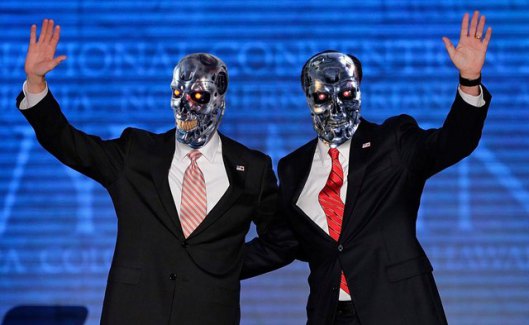 1. They accept long term deposits.
2. They meet the credit requirements of industries by extending long term loans.
3. These banks advise the industrial firms regarding the sale and purchase of shares and debentures.
3- Islamic Banks It is the banks that provide banking services and the practice of business finance and investment on the basis of non-interest, give or take in all the pictures and conditions, and are attracting money, savings, and its orientation towards participation in the investment banking style is not based on interest.
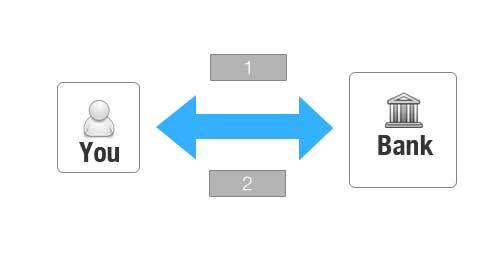 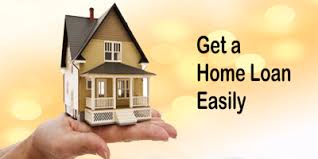 4- Real Estate Banks The aim of these banks to finance the construction and housing sector versus real estate, and it will be funded for periods of relatively long-term, so it depends on the sources of funding for long-term
5- Agricultural BankThe agricultural bank plays a vital role in the agriculture field. It provides loans farmers, landlords, to enable them to buy fertilizers, seeds, tractors. With such loans they also finance water.
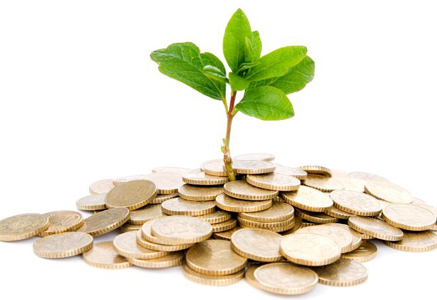 6. Saving Banks
 It is kind of demand deposits which is generally kept by the people for the sake of safety. These facility is given for small saver and normally a small rate of interest is paid.
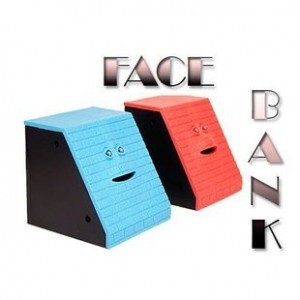 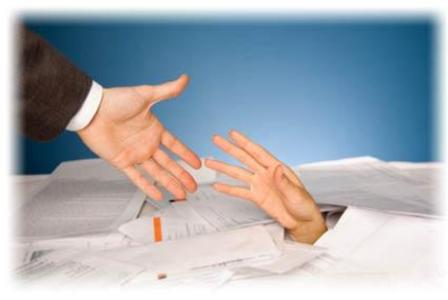 7- Co-operative banks:
these are the banks which are jointly run by a group of individuals each individual has his equal share in these banks. Mutual help of the members is the main aim of these banks.
8- Foreign banks
 these are the banks incorporated in foreign country and they have set up their branches in India. They deal in foreign exchange, Hong Kong bank, bank of America are such types of banks.
9- Commercial Banks
It is the banks that rely on deposits of individuals and bodies of different kinds, whether under demand or term or notifies, and re-invested for a period of short-term credit facilities easily converted into cash without loss of present and remember to contribute to the funding of domestic and foreign trade
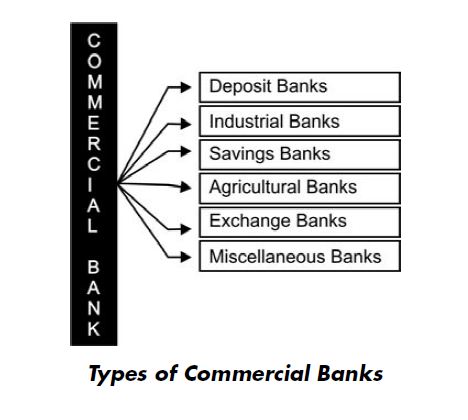 Copyright © 2009, New Age International (P) Ltd., Publishers
Deposit Banks: These banks accept deposits from the public and lend them to needy parties. Since their deposits are for short period only, these banks extend loans only for a short period.
Exchange Banks: These banks finance mostly for the foreign trade of a country.
Their main function is to discount, accept and collect foreign bills of exchange. They buy and sell foreign currency and thus help businessmen in their transactions. The also carry on the ordinary banking business.
Miscellaneous Banks: There are certain kinds of banks which have arisen in due course to meet the specialized needs of the people.
Copyright © 2009, New Age International (P) Ltd., Publishers
FUNCTIONS OF COMMERCIAL BANKS
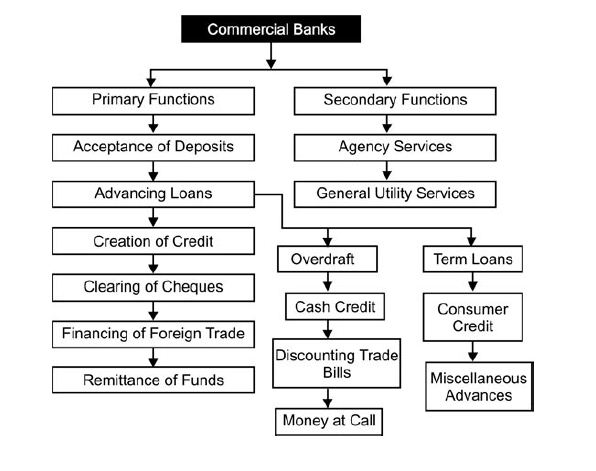 Copyright © 2009, New Age International (P) Ltd., Publishers
A. Primary Functions
Primary banking functions of the commercial banks include:

1. Acceptance of deposits
2. Advancing loans
3. Creation of credit
4. Clearing of cheques
5. Financing foreign trade
6. Remittance of funds
Copyright © 2009, New Age International (P) Ltd., Publishers
1- Acceptance of Deposits: Accepting deposits is the primary function of a commercial bank mobilize savings of the household sector. Banks generally accept three types of deposits viz., (a) Current Deposits (b) Savings Deposits, and (c) Fixed Deposits.
(a) Current Deposits: These deposits are also known as demand deposits. These deposits can be withdrawn at any time. Generally, no interest is allowed on current deposits
Copyright © 2009, New Age International (P) Ltd., Publishers
(b) Savings Deposits: This is meant mainly for professional men and middle class people to help them deposit their small savings. It can be opened without any introduction.
(c) Fixed Deposits: These deposits are also known as time deposits. These deposits cannot be withdrawn before the expiry of the period for which they are deposited or without giving a prior notice for withdrawal.
Copyright © 2009, New Age International (P) Ltd., Publishers
2. Advancing Loans: The second primary function of a commercial bank is to make loans and advances to all types of persons, particularly to businessmen and entrepreneurs. Loans are made against personal security, gold and silver, stocks of goods and other assets. The most common way of lending is by:
(a) Overdraft Facilities: In this case, the depositor in a current account is allowed to draw over and above his account up to a previously agreed limit.
(b) Cash Credit: Under this account, the bank gives loans to the borrowers against certain security.
Copyright © 2009, New Age International (P) Ltd., Publishers
(c) Discounting Bills of Exchange: The holder of a bill can get it discounted by the bank, when he is in need of money. Such bills form good investment for a bank. They provide a very liquid asset which can be quickly turned into cash. .
(d) Money at Call: Bank also grant loans for a very short period, generally not exceeding 7 days to the borrowers
(e) Term Loans: Banks give term loans to traders, industrialists and now to agriculturists also against some collateral securities.
Copyright © 2009, New Age International (P) Ltd., Publishers
(f) Consumer Credit: Banks also grant credit to households in a limited amount to buy some durable consumer goods such as television sets, refrigerators, etc.,
(g) Miscellaneous Advances: Among other forms of bank advances there are packing credits given to exporters for a short duration.
Copyright © 2009, New Age International (P) Ltd., Publishers
3. Creation of Credit: A unique function of the bank is to create credit. Banks supply money to traders and manufacturers. They also create or manufacture money. Bank deposits are regarded as money. They are as good as cash. The reason is they can be used for the purchase of goods and services and also in payment of debts.
4. Promote the Use of Cheques: The commercial banks render an important service by providing to their customers a cheap medium of exchange like cheques.
5. Financing Internal and Foreign Trade: The bank finances internal and foreign trade through discounting of exchange bills.
6. Remittance of Funds: Commercial banks, on account of their network of branches throughout the country, also provide facilities to remit funds from one place to another for their customers by issuing bank drafts, mail transfers or telegraphic transfers on nominal commission charges.
Copyright © 2009, New Age International (P) Ltd., Publishers
B. Secondary Functions

Secondary banking functions of the commercial banks include:
1. Agency Services
2. General Utility Services

These are discussed below.
Copyright © 2009, New Age International (P) Ltd., Publishers
1. Agency Services: Banks also perform certain agency functions for and on behalf of their customers. The agency services are of immense value to the people at large. The various agency services rendered by banks are as follows:
(a) Collection and Payment of Credit Instruments:
(b) Purchase and Sale of Securities
(c) Collection of Dividends on Shares
(d) Acts as Correspondent
(e) Income-tax Consultancy
(f) Execution of Standing Orders
(g) Acts as Trustee and Executor
Copyright © 2009, New Age International (P) Ltd., Publishers
2. General Utility Services: In addition to agency services, the modern banks provide many general utility services for the community as given.
(a) Locker Facility:
(b) Traveler's Cheques and Credit Cards
(c) Letter of Credit:
(d) Collection of Statistics
(e) Acting Referee
(f) Underwriting Securities
(g) Gift Cheques
(h) Accepting Bills of Exchange on Behalf of Customers
(i) Merchant Banking:
Copyright © 2009, New Age International (P) Ltd., Publishers
SOURCES OF BANK’S INCOME
1. Interest on Loans
2. Interest on Investments
3. Discounts
4. Commission, Brokerage, etc
Copyright © 2009, New Age International (P) Ltd., Publishers
INVESTMENT POLICY OF BANKS
1. Liquidity
2. Profitability
3. Safety or Security
4. Diversity
5. Sale ability of Securities
6. Stability in the Value of Investments
7. Principles of Tax-Exemption of Investments
Copyright © 2009, New Age International (P) Ltd., Publishers
CREDIT CREATIONContinuous depositing and withdrawal of cash from the bank. It is only this activity which has enabled the bank to manufacture money. Therefore the banks are not only the purveyors of money but manufacturers of money.
banking system can create credit together which is ten times more than the original increase in the deposits. It should be noted here that the size of credit multiplier is inversely related to the percentage of cash reserves the banks have to maintain. If the reserve ratio increases, the size of credit multiplier is reduced and if the reserve ratio is reduced, the size of credit multiplier will increase
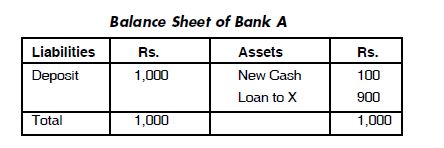 Copyright © 2009, New Age International (P) Ltd., Publishers
Limitation on Credit Creation
1. Amount of Cash
2. Cash Reserve Ratio
3. Banking Habits of the People
4. Nature of Business Conditions in the Economy
5. Leakages in Credit-Creation
6. Sound Securities
7. Liquidity Preference
8. Monetary Policy of the Central Bank
Copyright © 2009, New Age International (P) Ltd., Publishers
BALANCE SHEET OF THE BANK
Copyright © 2009, New Age International (P) Ltd., Publishers
UNIT BANKING VS BRANCH BANKING
A. Unit Banking
‘Unit banking’ means a system of banking under which banking services are provided by a single banking organization. Such a bank has a single office or place of work.
Copyright © 2009, New Age International (P) Ltd., Publishers
Advantages of Unit BankingFollowing are the main advantages of unit banking:
1. Efficient Management
2. Better Service
3. Close Customer-banker Relations
4. No Evil Effects Due to Strikes or Closure
5. No Monopolistic Practices
6. No Risks of Fraud
7. Closure of Inefficient Banks
8. Local Development
9. Promotes Regional Balance
Copyright © 2009, New Age International (P) Ltd., Publishers
Disadvantages of Unit Banking
1. No Economies of Large Scale
2. Lack of Uniformity in Interest Rates:
3. Lack of Control
4. Risks of Bank’s Failure
5. Limited Resources
6. Unhealthy Competition
7. Wastage of National Resources
8. No Banking Development in Backward Areas
9. Local Pressure
Copyright © 2009, New Age International (P) Ltd., Publishers
B. Branch Banking SystemIt means a system of banking in which a banking organization works at more than one place.
Advantages of Branch Banking
1. Better Banking Services
2. Extensive Service
3. Decentralization of Risks
4. Uniform Rates of Interest
5. Better Cash Management
6. Better Training Facilities to Employees
7. Easy and Economical Transfer of Funds
8. Better Investment of Funds
9. Effective Central Bank Control
Copyright © 2009, New Age International (P) Ltd., Publishers
Disadvantages of Branch Banking
1. Difficulties of Management, Supervision and Control
2. Lack of Initiative
3. Monopolistic Tendencies
4. Regional Imbalances
5. Continuance of Non-profitable Branches
6. Unnecessary Competition
7. Expensiveness
8. Losses by Some Branches Affect Others
Copyright © 2009, New Age International (P) Ltd., Publishers
COMMERCIAL BANKS AND ECONOMIC DEVELOPMENTCommercial banks can contribute to a country’s economicdevelopment in the following ways :
1. Accelerating the Rate of Capital Formation
2. Provision of Finance and Credit
3. Monetization of Economy
4. Innovations
5. Implementation of Monetary Policy
6. Encouragement to Right Type of Industries
7. Development of Agriculture
8. Regional Development
9. Promote Industrial Development
10. Promote Commercial Virtues
11. Fulfillment of Socio-economic Objectives
Copyright © 2009, New Age International (P) Ltd., Publishers
Questions for Discussion
1. What is a commercial bank? What are the main functions performed by commercial
banks? How far are they useful for economic development?
2. State the kinds of commercial banks. and explain one of them?
3. What do you understand by a commercial bank’s balance sheet?
4. What is the investment policy of a commercial bank? Explain the factors that constitute for formulating a suitable investment policy.
5. What is credit creation? How banks create credit? What are the limitations of credit
creation?
6. State the advantages and disadvantages of unit banking system.
7. State the advantages and disadvantages of branch banking system.
8. Discuss the role of banks in a developing economy
Copyright © 2009, New Age International (P) Ltd., Publishers
UNVERSITY OF SALAHADDIN
COLLEGE OF ADMINISTRATION & ECONOMIC
BANKING&FINANCE DEPARTMENT
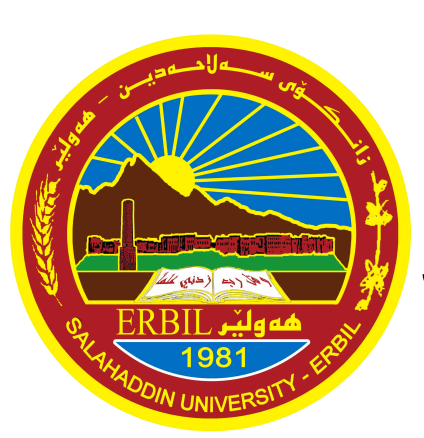 Banking operations
CHAPTER 2
KAWA A. KHORSHEED
2019-2018 
Kawa_mba@yahoo.com
CHAPTER-2 CENTRAL BANKING
Meaning of Central Bank 
Functions of the Central Bank
CREDIT CONTROL 
Objectives of Credit Control 
Methods of Credit Control
 1. Quantitative Methods
A- Theory of Bank Rate 
Working of Bank Rate 
Bank Rate Under the Gold Standard 
Conditions for the Success of the Bank Rate Policy 
B- Theory of Open Market Operations 
Objectives of Open Market Operations 
Conditions for the Success of Open Market Operations 
C - Theory of Variable Reserve Ratio 39
Working of Variable Reserve Ratio 40
2- Selective or Qualitative Methods 
Measures of Selective Credit Control
Copyright © 2009, New Age International (P) Ltd., Publishers
Meaning of Central Bank
In every country there is one bank which acts as the leader of the money market, supervising, controlling and regulating the activities of commercial banks and other financial institutions. (It acts as a bank of issue and is in close touch with the government, as banker, agent and
adviser to the latter. Such a bank is known as the central bank of the country).

central bank is defined as “the bank of the country to which has been entrusted the duty of regulating the volume of currency and credit in that country.”
Copyright © 2009, New Age International (P) Ltd., Publishers
The nature of function of a central bank differs in a developed economy as compared to those in a developing economy
Copyright © 2009, New Age International (P) Ltd., Publishers
Copyright © 2009, New Age International (P) Ltd., Publishers
1. Monopoly of Note Issue: The issue of money was always the prerogative of the government. Keeping the minting of coins with itself.

2. Custodian of Exchange Reserves: The central bank holds all foreign exchange reserves-key currencies such as U.S. dollars, British pounds and other prominent
currencies, gold stock.

3. Banker to the Government: Central banks everywhere perform the functions of banker, agent and adviser to the government. It advises the government on monetary and economic matters.
Copyright © 2009, New Age International (P) Ltd., Publishers
4. Banker to Commercial Banks: Broadly speaking, the central bank acts as the banker’s bank in three different capacities: 
(a) It acts as the custodian of the cash
reserves of the commercial banks 
(b) It acts as the lender of the last resort 
(c) It is the bank of central clearance, settlement and transfer.

5. Controller of Credit: As controller of credit, the central bank attempts to influence and control the volume of bank credit and also to stabilize business conditions in the country.

6. Promoter of Economic Development: Its monetary policy is carried out with the object of serving as an instrument of planned economic development with stability.
Copyright © 2009, New Age International (P) Ltd., Publishers
CREDIT CONTROL
It means the regulation of the creation and contraction of credit in the economy, The importance of credit control has increased because of the growth of bank credit and other forms of credit.
Copyright © 2009, New Age International (P) Ltd., Publishers
Objectives of Credit ControlThe central bank is usually given many weapons to control the volume of credit in the country. The use of these weapons is guided by the following objectives:
(a) Stability of Internal Price-level

(b) Checking Booms and Depressions

(c) Promotion of Economic Development

(d) Stability of the Money Market

(e) Stability in Exchange Rates
Copyright © 2009, New Age International (P) Ltd., Publishers
Methods of Credit Control
The various methods employed by the central bank to control credit creation power of the commercial banks can be classified in two groups viz. quantitative controls, and qualitative
controls.
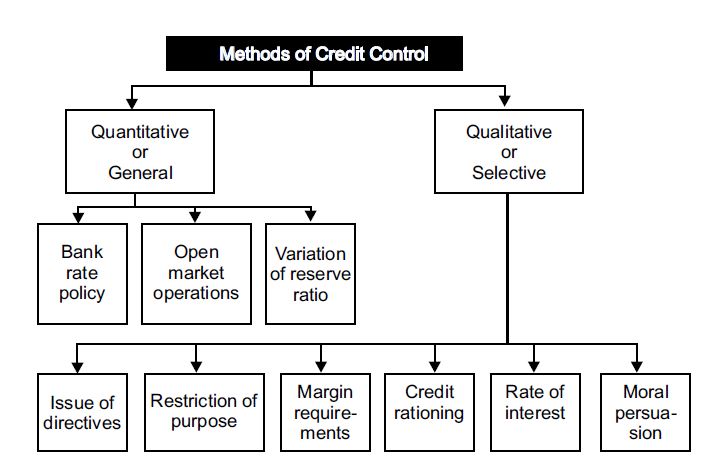 Copyright © 2009, New Age International (P) Ltd., Publishers
1. Quantitative Methods: Quantitative methods aim at controlling the total volume of credit in the country. They relate to the volume and cost of bank credit in general, without regard to the particular field of enterprise or economic activity in which the credit is used.
Copyright © 2009, New Age International (P) Ltd., Publishers
The important quantitative or general methods of credit control are as follows:
A. Bank Rate or Discount Rate Policy: 
Bank rate refers to the official minimum lending rate of interest of the central bank. It is the rate at which the central bank advances loans to the commercial banks by rediscounting the approved first class bills of exchange of the banks. Hence, bank rate is also called as the
discount rate.
Copyright © 2009, New Age International (P) Ltd., Publishers
Working of Bank Rate
- by manipulating the bank rate it is possible to effect changes in the supply of credit in the economy. During a period of inflation, to arrest the rise in the price level, the central bank raises the bank rate. When the bank rate is raised, all other interest rates in the economy also go up.

- On the other hand, during a period of deflation, the central bank will lower the bank rate in order to encourage business activity in the economy. When the bank rate is lowered, all other interest rates in the economy also come down.
Copyright © 2009, New Age International (P) Ltd., Publishers
Bank Rate Under the Gold Standard
Under the gold standard, bank rate was used primarily to set right the disequilibrium in the balance of payments of the country. When there was a deficit in the balance of payments and hence an outflow of gold, bank rate was raised to check the outflow of gold. This was done by attracting the inflow of short term capital into the country.
Copyright © 2009, New Age International (P) Ltd., Publishers
Conditions for the Success of the Bank Rate Policy
(a) Close relationship between bank rate and other interest rates
(b) Existence of an elastic economic system
(c) Existence of short term funds market
Copyright © 2009, New Age International (P) Ltd., Publishers
B. Open Market Operations
Open market operations refer to the purchase and sale of securities by the central bank. In its broader sense, the term includes the purchase and sale of both government and private securities. But, in its narrow connotation, open market operations embrace the purchase and sale of government securities only. It was in Germany that open market operations took its birth as an instrument of quantitative credit control.
Copyright © 2009, New Age International (P) Ltd., Publishers
Objectives of Open Market Operations
The main objectives of open market operations are:
(a) To eliminate the effects of exports and imports to gold under the gold standard.
(b) To impose a check on the export of capital.
(c) To remove the shortage of money in the money market.
(d) To make bank rate more effective.
(e) To prevent a ‘run on the bank’.
Copyright © 2009, New Age International (P) Ltd., Publishers
Conditions for the Success of Open Market Operations
1. Institutional Framework
2. Legal Framework
3. Maintenance of a Definite Cash Reserve Ratio
4. Non-operation of Extraneous Factors
5. Non-existence of Direct Access of Commercial Banks to the Central Bank
Copyright © 2009, New Age International (P) Ltd., Publishers
c. variable reserve ratio
Variable Reserve Ratio refers to the percentage of the deposits of the commercial banks to be maintained with the central bank

altering the reserve requirements of the commercial banks is called variable reserve ratio.
Copyright © 2009, New Age International (P) Ltd., Publishers
2. Selective or Qualitative Methods
The central bank may assume that the inflationary pressure in the country.
the central bank may not regulate and control the volume of credit but central the use of credit or the person’s security, etc
The special features of selective or qualitative controls are:
(a) They distinguish between essential and non-essential uses of bank credit.
(b) Only non-essential uses are brought under the scope of central bank controls.
(c) They affect not only the lenders but also the borrowers.
Copyright © 2009, New Age International (P) Ltd., Publishers
Measures of Selective Credit Control
1. Margin Requirements: Banks are required by law to keep a safety margin against securities on which they lend.

2. Regulation of Consumer Credit: During the Second World War an acute scarcity of goods was felt in the U.S.A.

3. Rationing of Credit: First, it means that the central bank fixes a limit upon its rediscounting facilities for any particular bank. Second, it means that the central bank fixes the quota of every affiliated bank for financial accommodation from the
central bank.
Copyright © 2009, New Age International (P) Ltd., Publishers
4. Control through Directives: In the post-war period, most central banks have been vested with the direct power of controlling bank advances either by statute or by mutual consent between the central bank and commercial banks.

5. Moral persuasion: This is a form of control through directive.

6. Direct Action: Direct action or control is one of the extensively used methods of selective control, by almost all banks at sometime or the other.

7. Publicity: Under this method, the central bank gives wide publicity regarding the probable credit control policy it may resort to by publishing facts
Copyright © 2009, New Age International (P) Ltd., Publishers
Questions for Discussion
1. What is a Central Bank? Explain the main functions of the Central Bank.
2. State and explain the various quantitative and qualitative methods of credit control generally adopted by central banks.
3. What do you mean by quantitative controls? Explain the different methods of quantitative credit controls.
4. What do you understand by selective or qualitative control? Explain fully the various methods of qualitative credit control.
5. Distinguish between bank rate policy and open market operation as methods of credit control.
Copyright © 2009, New Age International (P) Ltd., Publishers
UNVERSITY OF SALAHADDIN
COLLEGE OF ADMINISTRATION & ECONOMIC
BANKING&FINANCE DEPARTMENT
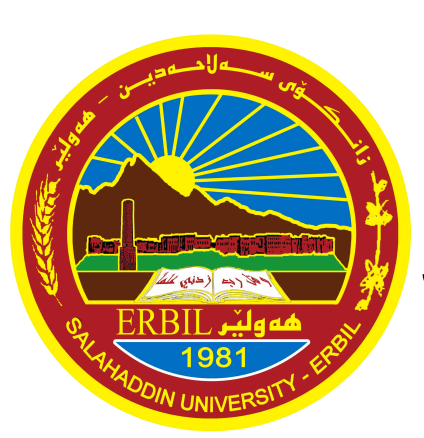 Banking operations
CHAPTER-3
KAWA A. KHORSHEED
2019-2018 
Kawa_mba@yahoo.com
CHAPTER-3
1- teller or cashier section 
2- safety box section
3- clearing section
teller or cashier section
Job Duties and Tasks for: "Teller"
1) Balance currency, coin, and checks in cash drawers at ends of shifts, and calculate daily transactions
2) Cash checks and pay out money after verifying that signatures are correct, that written and numerical amounts agree
3) Receive checks and cash for deposit
4) Examine checks for endorsements


http://job-descriptions.careerplanner.com
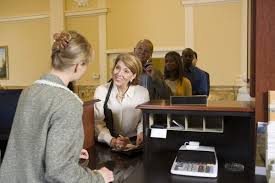 Job Activities for: Teller
1) Communicating with Supervisors, or Subordinates
2) Establishing and Maintaining Interpersonal Relationships
3) Performing for or Working Directly with the Public 
4) Interacting With Computers
5) Evaluating Information to Determine Compliance with Standards
6) Documenting/Recording Information
7) Making Decisions and Solving Problems



http://job-descriptions.careerplanner.com
Fund sectionactually we have two type of fund section
1- The main fund section
2- Branch fund section
Branch fund section classify in to two funds

A) sub-fund receipts
B) sub-fund payments
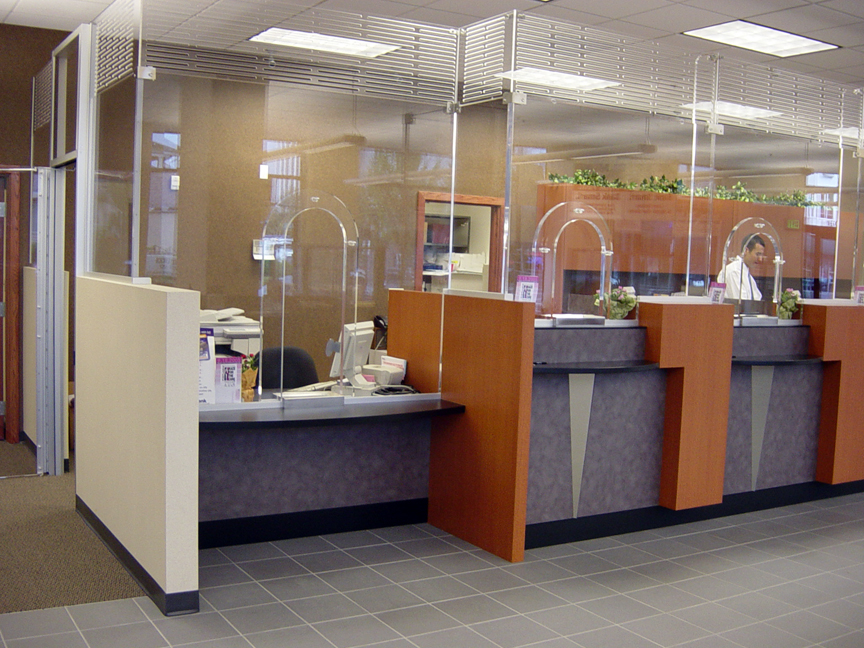 Kawa ali Jabari ( kawa_mba@yahoo.com )
The main function of the main fund
1. Support Sub-Funds necessary cash from the day, in addition to what you need during working hours.
2. receipt of the accumulated cash at Trustees sub-funds.
3. Organization of documents and restrictions.
4. The main fund inventory at the end of each working day and match them with the book entries.
5. feeding branches including need of cash, and receipt of it surplus of these branches.
6. deposit cash in excess of the limit. return in the Central Bank and withdraw what you need from them.
Kawa ali Jabari ( kawa_mba@yahoo.com )
Safe-Deposit Box or lockers
* The commercial banks are usually processed safes in private bunker fire-resistant.

 * lessee (customers) under annual contract rent determined by the central bank and varies depending on the size and use of these funds by customers
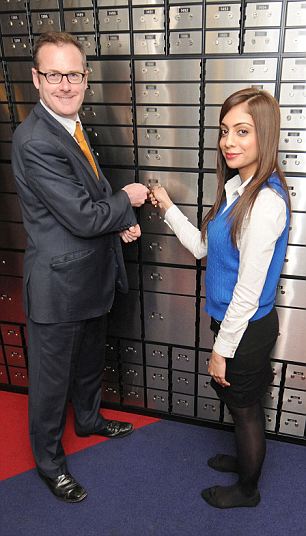 Kawa ali Jabari ( kawa_mba@yahoo.com )
* for save money and jewelry and ornaments important and other valuables and documents that afraid of theft, loss or damage .... Etc
* the processing these funds so as not to be opened only with two switches, one held by the Bank and the other with the client, not only opens their funds together
* It is worth mentioning that the contract signed between the bank and the customer contract rent, rental, not a contract of deposit, here it is not considered a responsible bank for the contents of the boxes
Kawa ali Jabari ( kawa_mba@yahoo.com )
clearing section
* Customers daily deposit several checks drawn  in other banks with which they do to you turn them collected and recorded in current accounts
* performs this task through (Clearing room), the office at the Central Bank
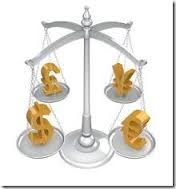 Kawa ali Jabari ( kawa_mba@yahoo.com )
clearing section –(continued)
* delegates of member banks in the room to meet the specific hours of each working day to exchange checks drawn on each of them and the payment of the net balances arising for exchanges.

* under the supervision of the Director of the clearing house, one of the central bank's staff.

* Thus lead Clearing room great service to customers, since it not obliged to pay or withdrawn from one bank  of exchanging

* the room avoids exchange and transport problems and the consequent waste of effort and time as well as the various risks.
Kawa ali Jabari ( kawa_mba@yahoo.com )
UNVERSITY OF SALAHADDIN
COLLEGE OF ADMINISTRATION & ECONOMIC
BANKING&FINANCE DEPARTMENT
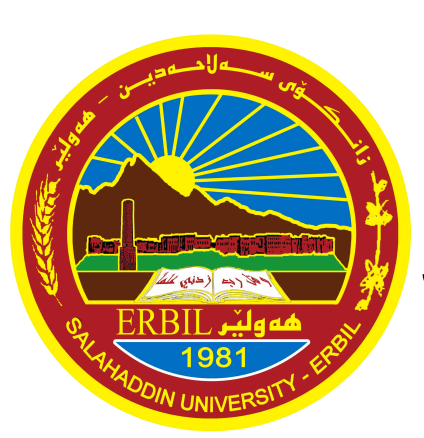 Banking operations
CHAPTER 4
KAWA A. KHORSHEED
2019-2018 
Kawa_mba@yahoo.com
CHAPTER-4
OPENING AND OPERATING BANK ACCOUNTS
INTRODUCTION 
1-Types of Accounts 
2- Procedure of Opening Current and Savings Accounts
3-Forms Used in Operation of Bank Account 
Closing of a Bank Account
Copyright © 2009, New Age International (P) Ltd., Publishers
Types of Accounts
The bank accounts are classified into three categories. These are as follows:
1. Current Account: A Current Account or Demand Deposit Account is a running and active account which may be opened with a bank by a businessman or an
organization by making an initial deposit. This account may also be operated upon any number of times during
a working day. This account never becomes time barred, because no interest is paid for credit balance in this account.
Copyright © 2009, New Age International (P) Ltd., Publishers
Type of current account
1-personal account: individual account involve   Employee, trader, professional person by issuing special from for this account.

2-Joint account: Joint two or more than two person, with no trader relationship between them.

3-pertnership account: This account specialty for a number of individual that doing different kinds of commercial works. Ex: import and export trader.

4-corporate accounts: This accounts open for company. Those company that registered by law. By issuing special from for this account
Kawa ali Jabari 2015 ( kawa_mba@yahoo.com )
Classification of current account
Kawa ali Jabari 2015 ( kawa_mba@yahoo.com )
Benefits of Current Accounts
The customers derive the following advantages from current accounts:
(a) Demand deposits are treated at par with cash. They constitute cheque currency.
(b) Businessmen have to receive and make a large number of payments every day. It is difficult to handle cash. The cheque facility removes the difficulty.
(c) There are no restrictions on the number of cheques or on the amount to be drawn at a time by one cheque.
(d) Overdraft facilities are allowed by the banks to the current account holders.
Copyright © 2009, New Age International (P) Ltd., Publishers
Benefits of Current Accounts
The bank derive the following advantages from current accounts:
(a) Invest money without participate of customers. Most of the time 90% money of bank from current account, and same time it will be 20%. 
(b) Gain liquidity.
(c) Beside of opening current account customers need anther bank services.
(d) Take commission of each services.
(e) Credit creation for bank.
Kawa ali Jabari 2015 ( kawa_mba@yahoo.com )
2. Savings Bank Account: Savings deposit account is meant for small businessmen and individuals who wish to save a little out of their current incomes to safeguard their future and also to earn some interest on their savings.
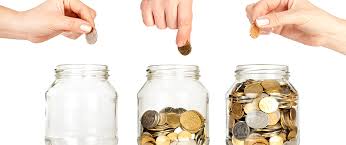 Copyright © 2009, New Age International (P) Ltd., Publishers
Opening a savings account Condition
1-Opening a saving for one person. And open for more than one person but with confirmed agency
2-Open for illiterate or unlettered
3-Opening account for those person must more than 18 years. With document like (ID, passport, commercial id, society id)
4- Opening for minor person.
5-Opening for retirement person.
6-Opening account for government sector only for the humaneness sector.
Kawa ali Jabari 2015( kawa_mba@yahoo.com )
Popularity of Savings Accounts
Savings bank accounts is very popular among the general public because of the following advantages:

(a) It helps the people of small means to save for their future.

(b) The balance lying in the savings bank earns some interest.
 
(c) The money lying with the bank is quite safe. There is no fear of theft.

(d) The money can be withdrawn conveniently from the savings account.

(e) The customer gets the cheque book facility if his account is duly introduced by another account-holder.It is quite easy to make payment to third parties by issuing cheques.
Copyright © 2009, New Age International (P) Ltd., Publishers
3. Fixed Deposit Account: Money in this account is accepted for a fixed period, say one, two or five years. The money so deposited cannot be withdrawn before the expiry of the fixed period. The rate of interest on this account is higher than that on other accounts. These deposits constitute more than half of the total bank deposits.
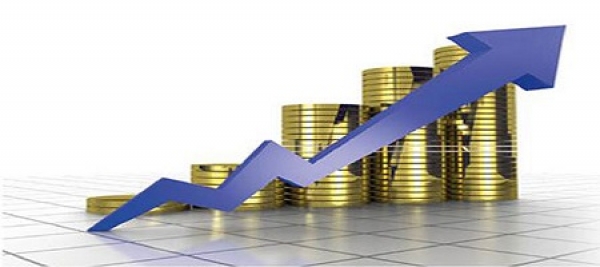 Copyright © 2009, New Age International (P) Ltd., Publishers
The following are the special characteristics of fixed deposits:
(a) Suitability
(b) Rate of Interest
(c) Restrictions on Withdrawals
(d) Payment before Due Date
(e) Advances Against Fixed Deposits
Copyright © 2009, New Age International (P) Ltd., Publishers
Contents of Fixed Deposit Receipt
The fixed deposit receipt issued under the seal of the bank has the following contents:

(a) Name and address of the depositor.
(b) Amount deposited, described in words and figures.
(c) The period for which the deposit is made.
(d) The rate of interest allowed on the deposit.
(e) The date of opening the deposit account.
(f) The date on which the deposit will become due for repayment.
(g) The name of the bank, place of its office accepting the deposit.
(h) The words “not transferable” appear prominently across the face of the receipt to indicate its “non-negotiable” character.
(i) Signature of the Manager or other authorised Officer of the bank.
(j) On the back of the receipt, particulars of interest accruals, and repayment of deposit on maturity are recorded to be filled in from time to time.
Copyright © 2009, New Age International (P) Ltd., Publishers
4. Recurring Deposit Account: The Recurring Deposit Account has gained wide popularity these days. Under this, the depositor is required to deposit a fixed amount of money every month for specific period of time.
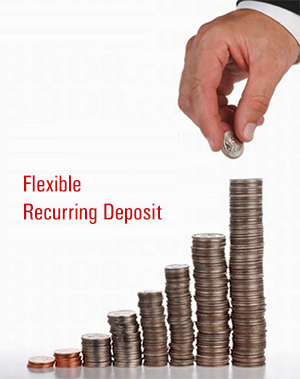 Copyright © 2009, New Age International (P) Ltd., Publishers
Procedure of Opening Current and Savings Accounts
bank may follow the procedure given below
1. Presenting of Application
2. Introduction
3. Specimen Signature
4. Deposit Cash
5. Issue of Pass Book
Copyright © 2009, New Age International (P) Ltd., Publishers
Forms Used in Operation of Bank Account
Operating a bank account means that the customer deposits a sum of money in near future and withdraws money from the account according to the needs. The following forms can be used for the operation of the bank account
(1) Pay-in-slip Book.
(2) Cheque Book.
(3) Pass Book.
Copyright © 2009, New Age International (P) Ltd., Publishers
1. Pay-in-slip Book: This book contains printed slips with perforated counterfoils. The bank supplies pay-in-slip either in book form or loose to the customer while depositing cash, cheques, drafts etc., to the credit of his account. Some banks supply slips for depositing    (a) Cash, and (b) Cheque/Drafts etc.

2. Cheque Book: A Cheque book contains bank cheque forms with counterfoils which can be used by the customer to withdraw money from his account. The cheque book and the counterfoils are serially numbered and these numbers are entered into the cheque book register of the bank and also recorded in the bank ledger.
Copyright © 2009, New Age International (P) Ltd., Publishers
3. Pass Book: A pass book is a book in which the banker keeps a full record of the customer’s account. It is written by the bank, and hence it is essential for a customer to send it (pass book) periodically to the bank, so that up-to-date entries may be entered by the banks.
Copyright © 2009, New Age International (P) Ltd., Publishers
Closing of a Bank AccountA bank account may be closed by either party i.e., the customer and the banker. A bank account may be closed in the following cases:
1. At the Request of the Customer
2. Inoperative Account
3. At the Instance of the Banker
4. On Receipt of Notice of Customer’s Death
5. On the Insanity of the Customer
6. On Insolvency of the Customer
7. On Receipt of Garnishee Order
8. On Receiving Notice of Assignment
Copyright © 2009, New Age International (P) Ltd., Publishers
Questions for Discussion
1. Explain the different types of accounts which a person can open with a bank.
2. What is the difference between Current, Savings and Fixed Deposit accounts? Explain
3. What procedure does a banker follow in opening a new account? Explain.
4. Discuss the various forms used in the operation of a savings or a current account.
5. What is a Recurring Deposit Account? What are the benefit of this accounts?
6. Briefly explain the various types of current accounts a bank can open.
7. State the circumstances under which a banker can close the account of a customer.
8. What are the special characteristics of fixed deposits? 
9. Write the benefits of current accounts?
Copyright © 2009, New Age International (P) Ltd., Publishers
UNVERSITY OF SALAHADDIN
COLLEGE OF ADMINISTRATION & ECONOMIC
BANKING&FINANCE DEPARTMENT
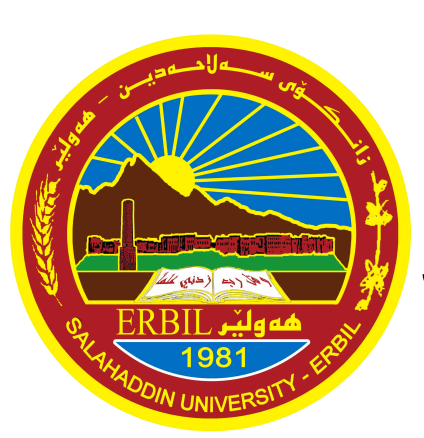 Banking operations
CHAPTER-5
KAWA A. KHORSHEED
2019-2018 
Kawa_mba@yahoo.com
CHAPTER-5
Definition 
Essentials
Types of Cheques 
Uses of a Cheque
Advantages of Using Printed Forms
Parties to a Cheque
CROSSING OF CHEQUES 
Meaning of Crossing 209
Types of Crossing 209
ENDORSEMENT 
Definition of Endorsement 
Essentials of a Valid Endorsement 
Kinds of Endorsement 
Differences Between a Bill of Exchange and Cheque 
Distinguish Between a Cheque and a Promissory Note
Copyright © 2009, New Age International (P) Ltd., Publishers
Definition  Cheques
bill of exchange drawn on a specified banker and not expressed to be payable otherwise than on demand.
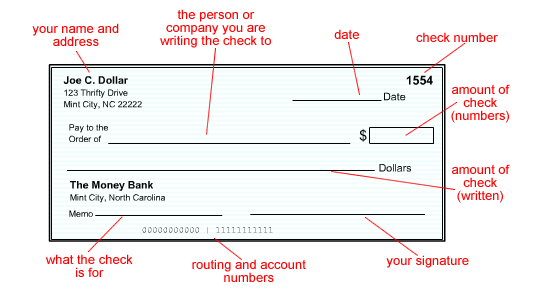 Copyright © 2009, New Age International (P) Ltd., Publishers
EssentialsFrom the above definition it follows that an instrument to be called a cheque must fulfil certain conditions. They are:
1. It is an instrument in writing;
2. It contains unconditional order;
3. It is drawn by the drawer;
4. It is drawn upon a specified banker;
5. To pay a certain sum of money;
6. Payable on demand;
7. Payable to a certain person or his order or to the bearer of the instrument.
8. A cheque should be properly dated
9. It is signed by the maker
Copyright © 2009, New Age International (P) Ltd., Publishers
Uses of a Cheque
1. If payment is made by means of a crossed cheque, receipt need not be obtained.
2. It is also convenient to receive money.
3. Payment can be made to a particular person by drawing up crossed “Account payee” cheques.
4. The cheque is ‘near money’ and hence is endorsable from one person to another .
5. It minimizes the operation of legal tender money and the bankers can operate with a less amount of cash reserves.
6. No need of counting cash while making payment.
7. If a crossed cheque is lost, only a piece of paper is lost, i.e., the amount remains intact.
8. If payments are made by cheques an automatic record of the account is also maintained in the banker’s books.
Copyright © 2009, New Age International (P) Ltd., Publishers
Parties to a Cheque
Basically there are three parties to a cheque viz.,
 (1) Drawer (2) Drawee, and (3) Payee.

1. Drawer: A drawer is the person who has an account in the bank and who draws a cheque for making payment. He is the customer or account holder.
2. Drawee: A drawee is the person on whom the cheque is drawn. He is liable to pay the amount. In case of a cheque, the drawee happens to be the banker on whom the cheque is drawn, he is also called the Paying-Banker.
3. Payee: A payee is the person to whom the amount stated in the cheque is payable. It may be either drawer himself (self cheques) or only other third party states in the cheque.
Copyright © 2009, New Age International (P) Ltd., Publishers
Meaning of Cheque Crossing
Crossing of cheques means drawing two parallel transverse lines on the left hand top corner of a cheque. Sometimes, it is also done in the centre of the cheque.
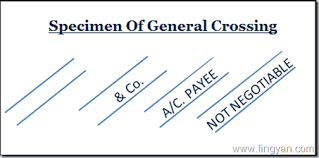 Copyright © 2009, New Age International (P) Ltd., Publishers
Types of Crossing cheque
Cheques can be crossed in two ways
 (1) General Crossing (2) Special Crossing.

1. General Crossing:
“Where a cheque bears a cross its face an addition of the words ‘& company’ or any abbreviation thereof, between two parallel transverse lines, or of two parallel transverse lines simply either with or without the words ‘not negotiable’ that addition shall be deemed a crossing and the cheque shall be deemed to be crossed generally.”
Copyright © 2009, New Age International (P) Ltd., Publishers
2. Special Crossing
“Where a cheque bears a cross its face, an addition of the name of a banker, either with
or without the words ‘ not negotiable’, that addition shall be deemed a crossing, and the cheque shall be deemed to be crossed specially, and to be crossed to that banker.”
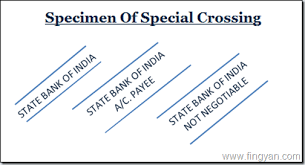 Copyright © 2009, New Age International (P) Ltd., Publishers
Definition of Endorsement
“when the maker or holder of a negotiable cheque signs his name, otherwise than as such maker, for the purpose of negotiation, on the back or face thereof or on a slip of paper attached thereto,
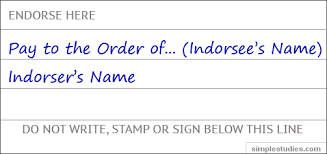 Copyright © 2009, New Age International (P) Ltd., Publishers
Essentials of a Valid Endorsement
The following are the essentials of a valid endorsement:

(a) Endorsement must be on the back or face of the instrument. If no space is left on the instrument, it must be made on a separate paper attached to it.
(b) It should be made in ink. An endorsement in pencil or rubber stamp is invalid.
(c) It must be made by the marker or holder of the instrument. A stranger cannot endorse it.
(d) It must be signed by the endorser.
(e) It must be completed by delivery of the instrument.
(f) It must be an endorsement of the entire bill. A partial endorsement does not operate as a valid endorsement.
Copyright © 2009, New Age International (P) Ltd., Publishers
Kinds of Endorsement
Endorsement may be of any of the following kinds:
1. Blank endorsement,
2. Special endorsement,
3. Partial endorsement,
4. Restrictive endorsement,
5. Conditional endorsement.
Copyright © 2009, New Age International (P) Ltd., Publishers
1. Blank Endorsement: It is also called “general endorsement.” An endorsement is said to be blank if the endorser signs his name only on the face or back of the instrument. Endorsement in blank specifies no endorsee.

2. Special Endorsement: It is also called “full endorsement.” In this type of endorsement, the name of the endorsee is specifically stated. If the endorser adds direction to pay the amount mentioned in the instrument to, or to the order of a specified person
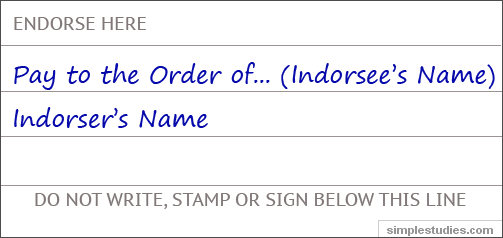 Copyright © 2009, New Age International (P) Ltd., Publishers
3. Partial Endorsement: If an instrument is endorsed for a part of its amount, such
an endorsement is said to be partial. Similarly, if an instrument is endorsed to two or more endorsees separately and not jointly, the endorsement becomes partial. 

4. Restrictive Endorsement: An endorsement is said to be restrictive when it prohibits or restricts the further negotiability of the instrument
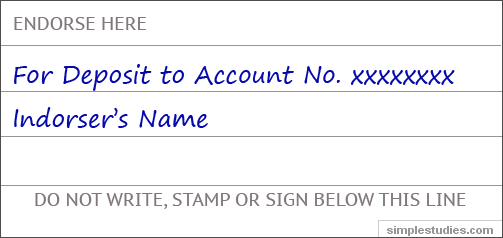 Copyright © 2009, New Age International (P) Ltd., Publishers
5. Conditional Endorsement: It is also called “qualified endorsement.” An endorsement where the endorser limits or negatives his liability by putting some condition in the instrument is called a conditional endorsement
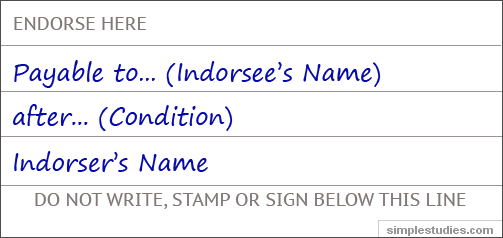 Copyright © 2009, New Age International (P) Ltd., Publishers
Differences between a Bill of Exchange and ChequeAll cheques are bills of exchange, but all bills of exchange are not cheques. The following are the main differences between a bill and a cheque:
1. Drawee: A cheque is always drawn on a banker. But a bill can be drawn on any person including a banker.
2. Payable on Demand: A cheque is always payable on demand. As a matter of fact, a cheque is meant for immediate payment. But a bill of exchange may be payable on demand or on the expiry of a fixed period.
3. Days of Grace: Three days of grace are allowed on bills payable after a certain period of time. No grace days are allowed in the case of a cheque since a cheque is payable on demand.
4. Acceptance: A bill of exchange requires acceptance of drawee. But a cheque requires no acceptance and is intended for immediate payment.
Copyright © 2009, New Age International (P) Ltd., Publishers
5. Payable to Bearer on Demand: A cheque can be made payable to bearer on demand, but a bill of exchange cannot be drawn payable to bearer on demand.
6. Notice of Dis honour: Notice of dis honour of a bill is necessary. No such notice is required in the case of a cheque.
7. Stopping the Payment: The payment of cheque may be countermanded or stopped by the customer or drawer. But payment of a bill after acceptance cannot be countermanded or stopped by the drawer.
8. Crossing: A cheque can be crossed generally or specially. But a bill of exchange cannot be crossed. There is no provision for “Crossing a bill of exchange.”
Copyright © 2009, New Age International (P) Ltd., Publishers
9. Stamping: A bill of exchange must be properly stamped. But a cheque does not require any stamp.
10. Statutory Protection: A banker is given statutory protection with regard to
payment of cheques in certain cases. No such protection is available to the drawee or acceptor of a bill of exchange.
11. Noting and Protest: A cheque need not be noted or protested when dishonoured.It is generally inland. But a bill may be noted or protested for dishonour. It may be inland or foreign bill.
12. Discounting: A cheque cannot be discounted. But a bill can be discounted and rediscounted with the banks.
13. Sets: Cheques are not issued in sets. But foreign bills are generally drawn in sets of three.
14. Circulation: A cheque is not intended for circulation but for immediate payment. But a bill is circulated by endorsing it.
Copyright © 2009, New Age International (P) Ltd., Publishers
Questions for Discussion
1. What is a cheque? What are the essentials of a cheque?
2. What is meant by the term ‘crossing of a cheque? Explain the different kinds of crossing of a cheque and their significance.
3. What do you mean by the term endorsement and what are the essentials of a valid endorsement? Explain the different types of endorsements.
4. write the Differences between a Bill of Exchange and Cheque
Copyright © 2009, New Age International (P) Ltd., Publishers